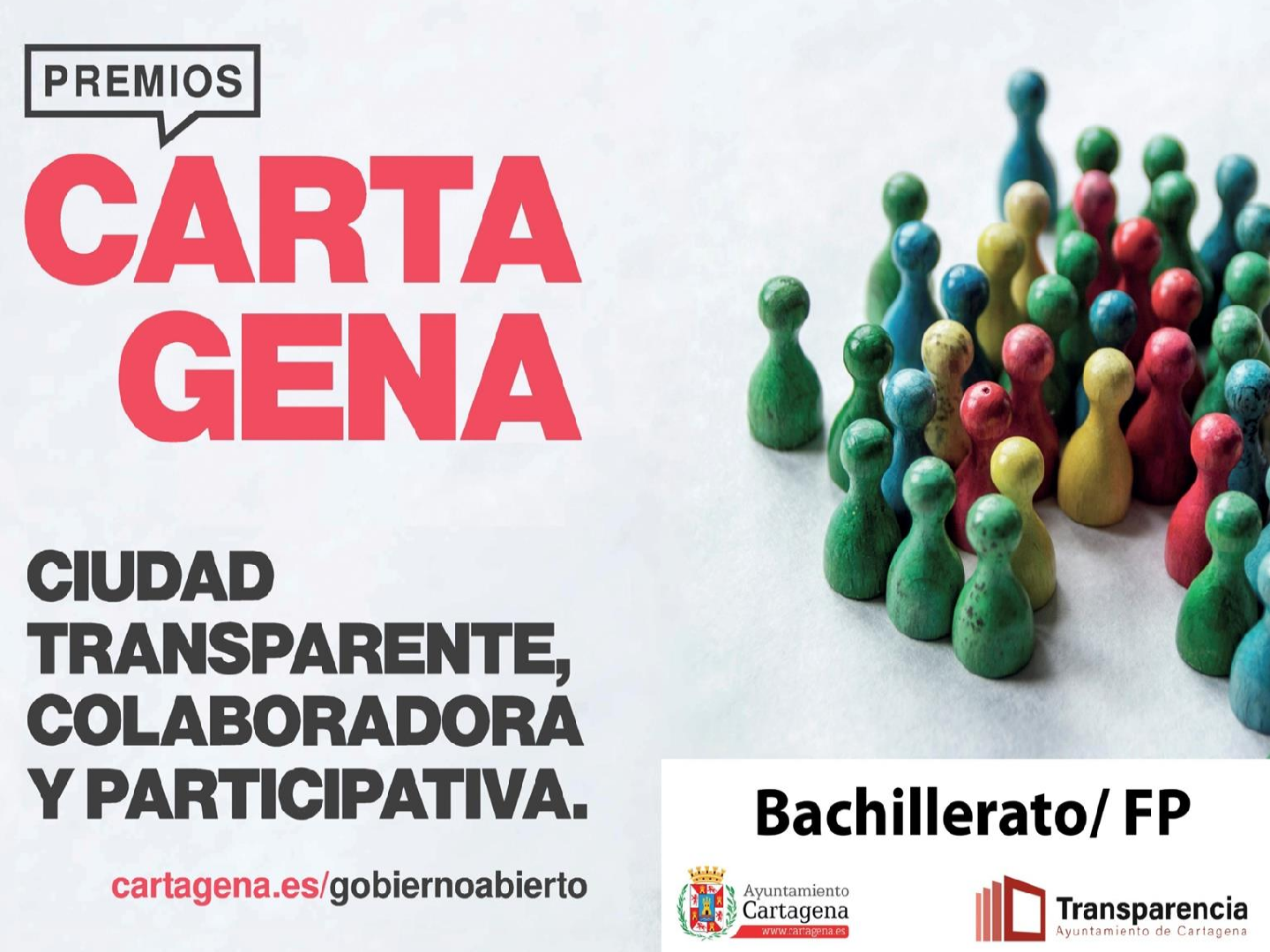 IES SAN ISIDORO
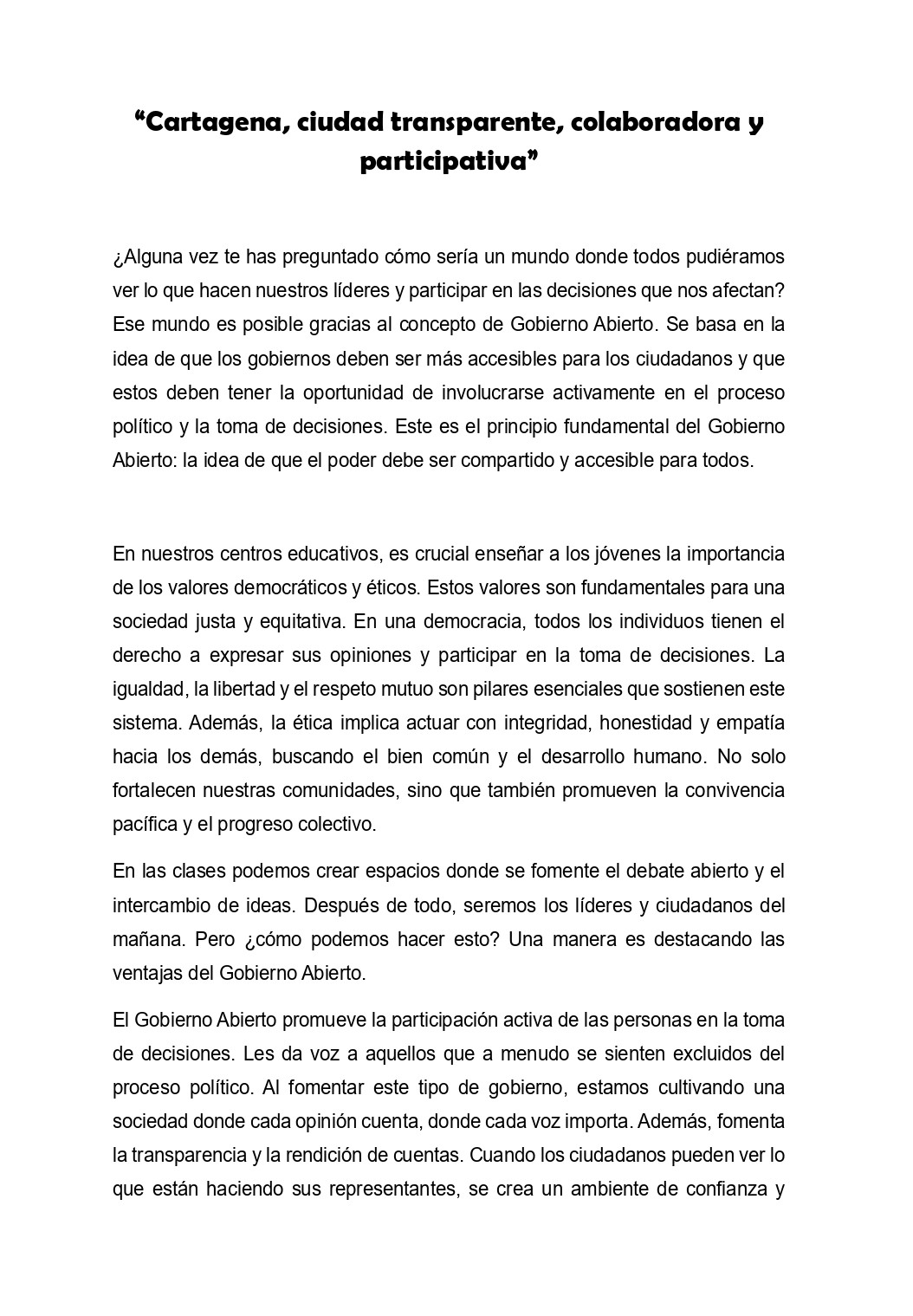 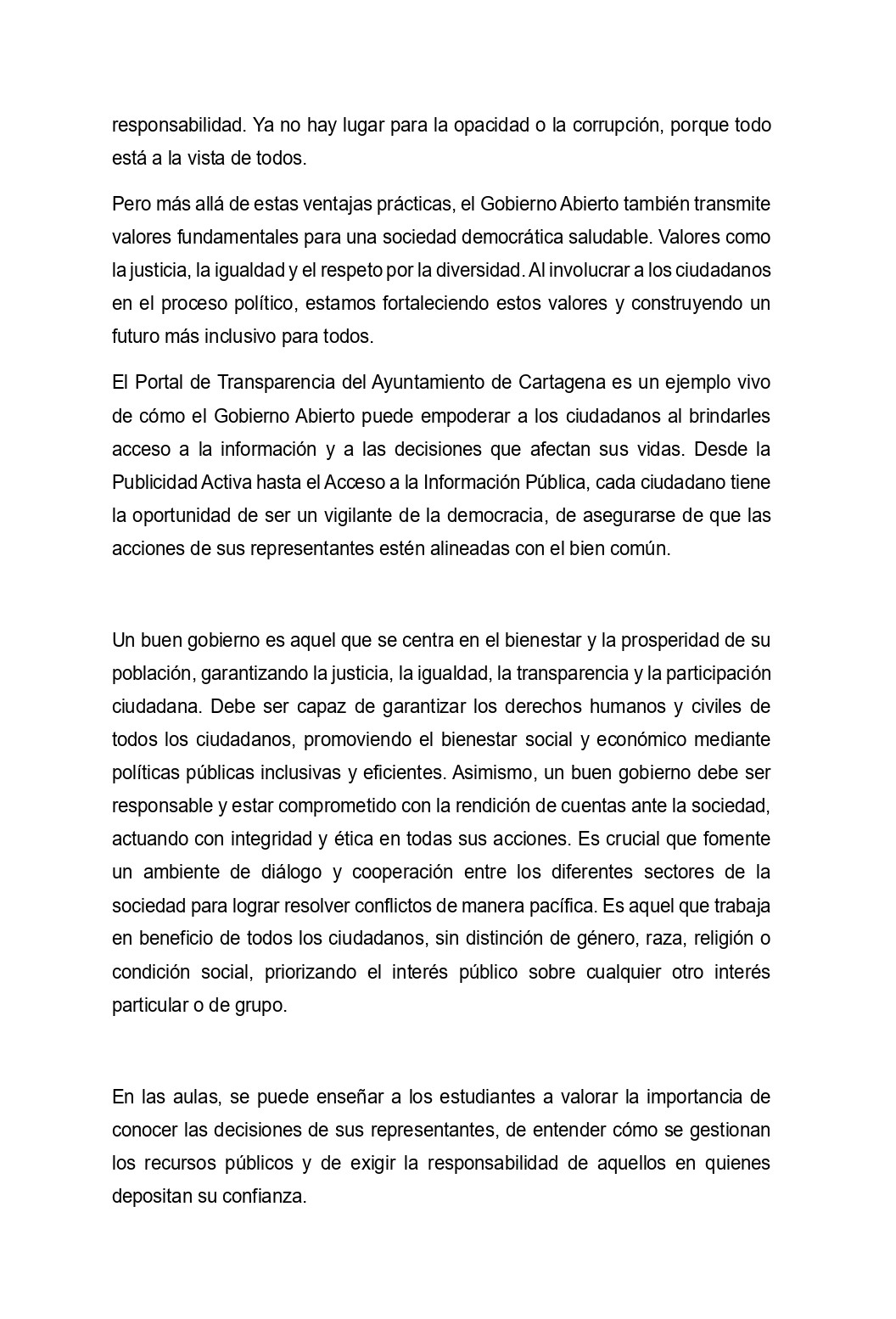 MARÍA VICTORIA
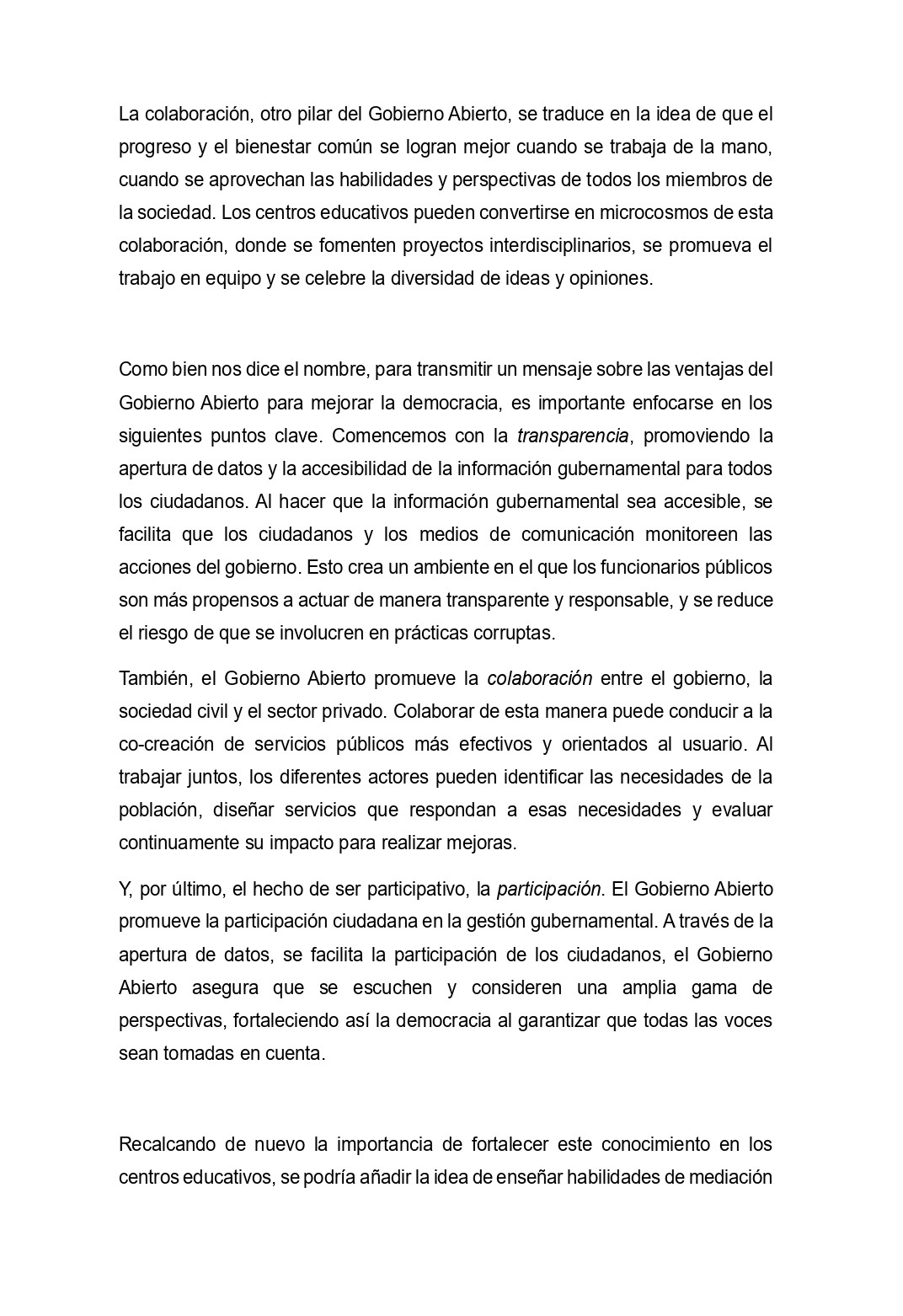 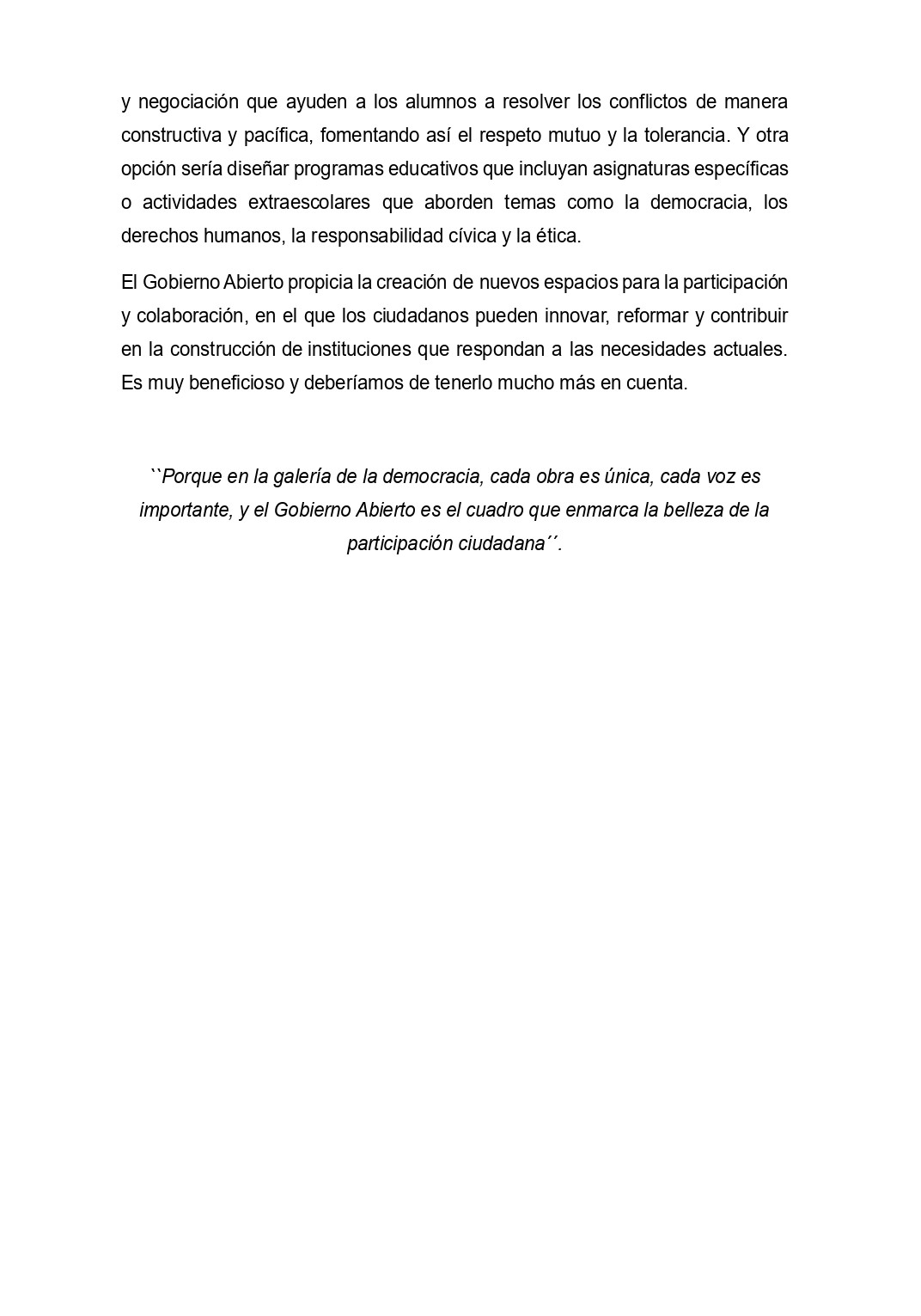 MARÍA VICTORIA
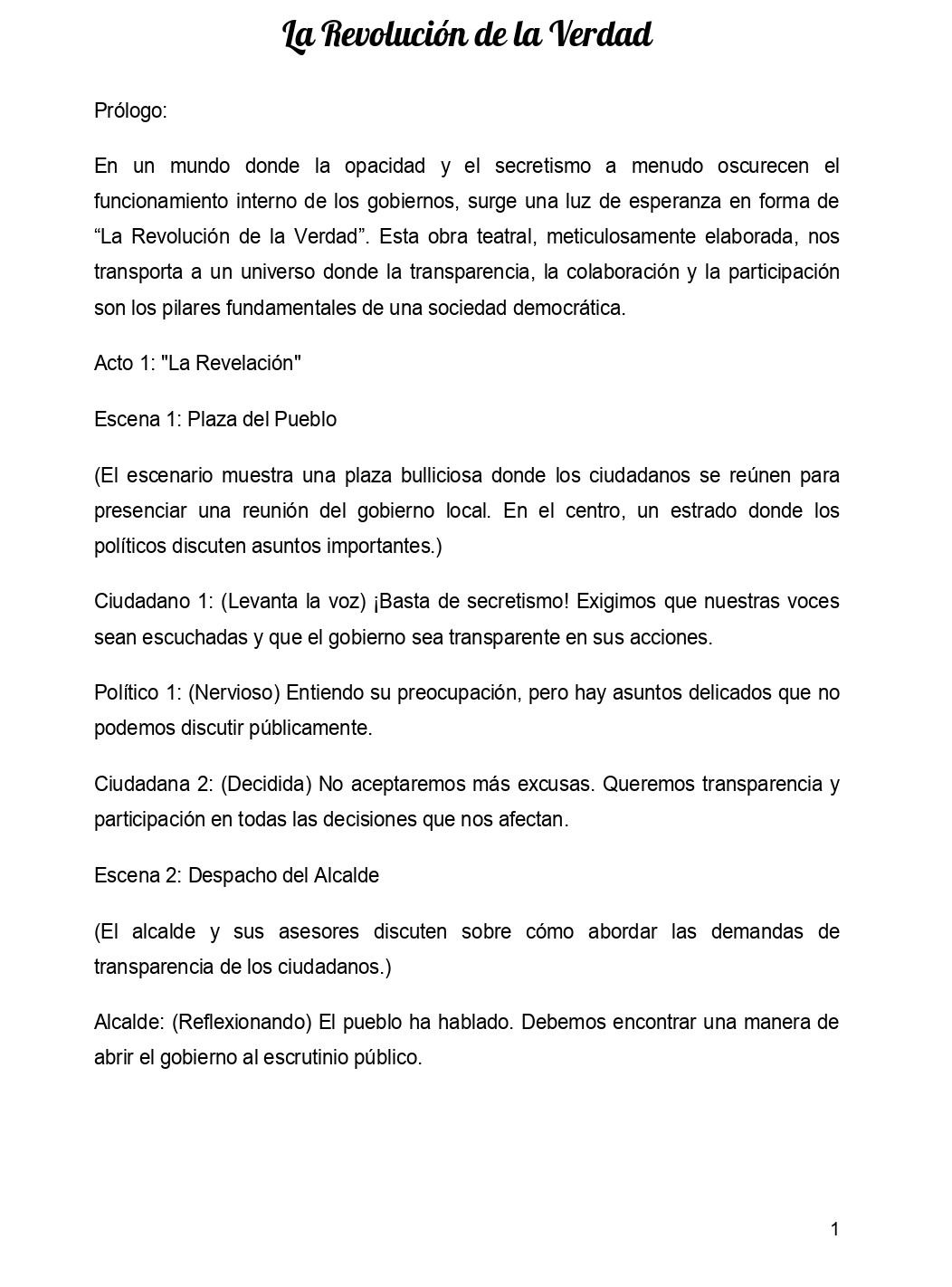 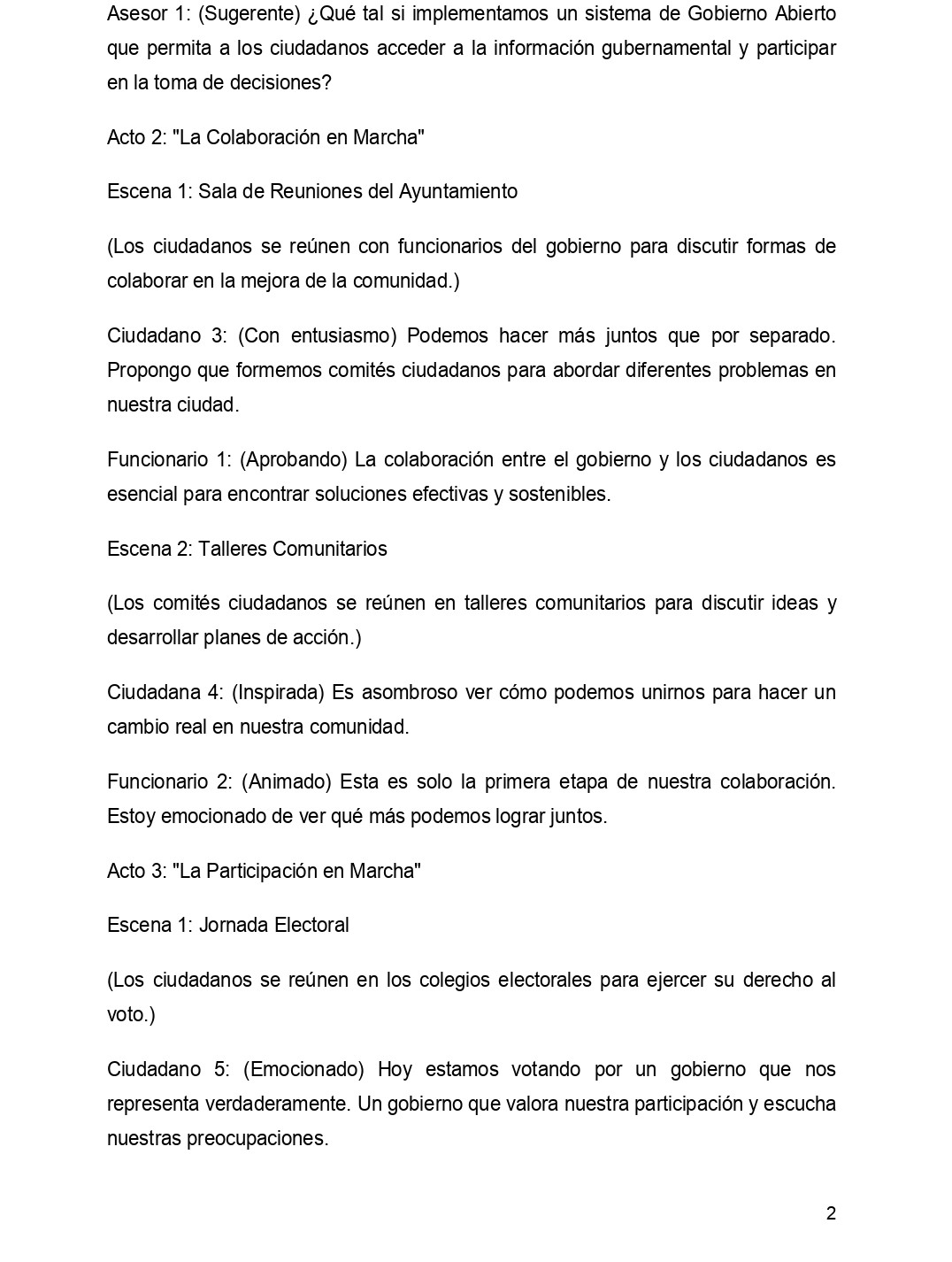 MARYAM
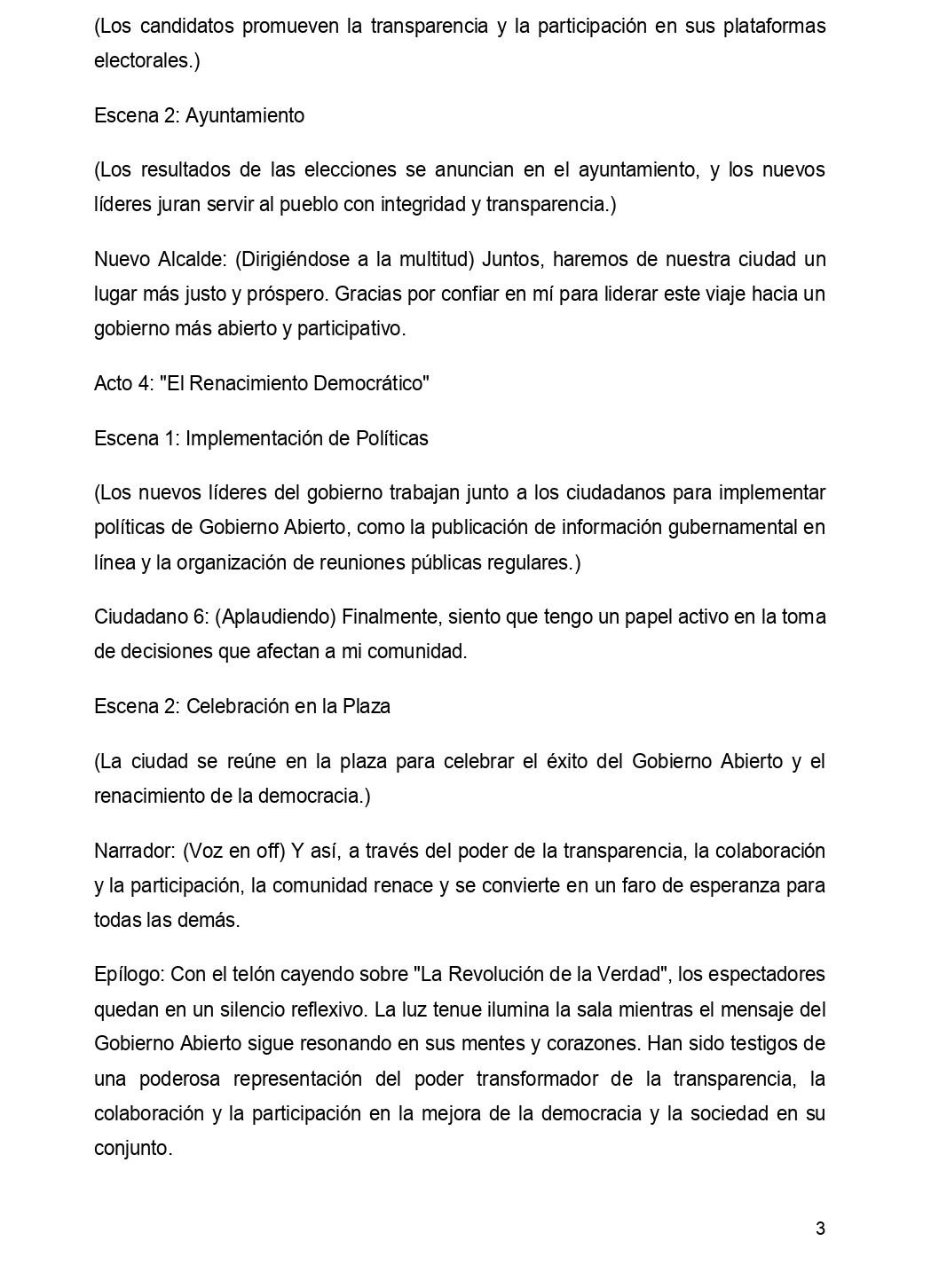 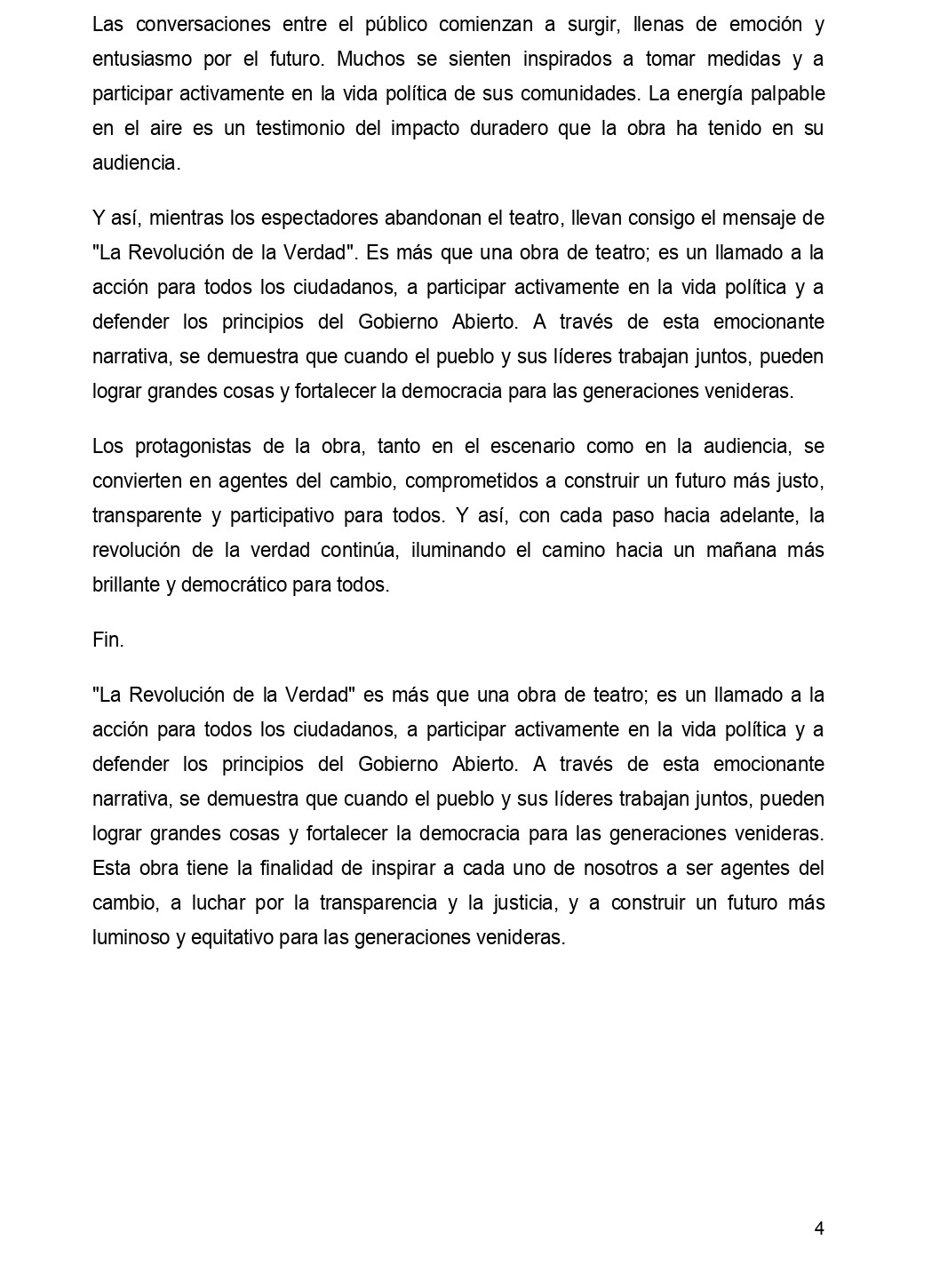 MARYAM
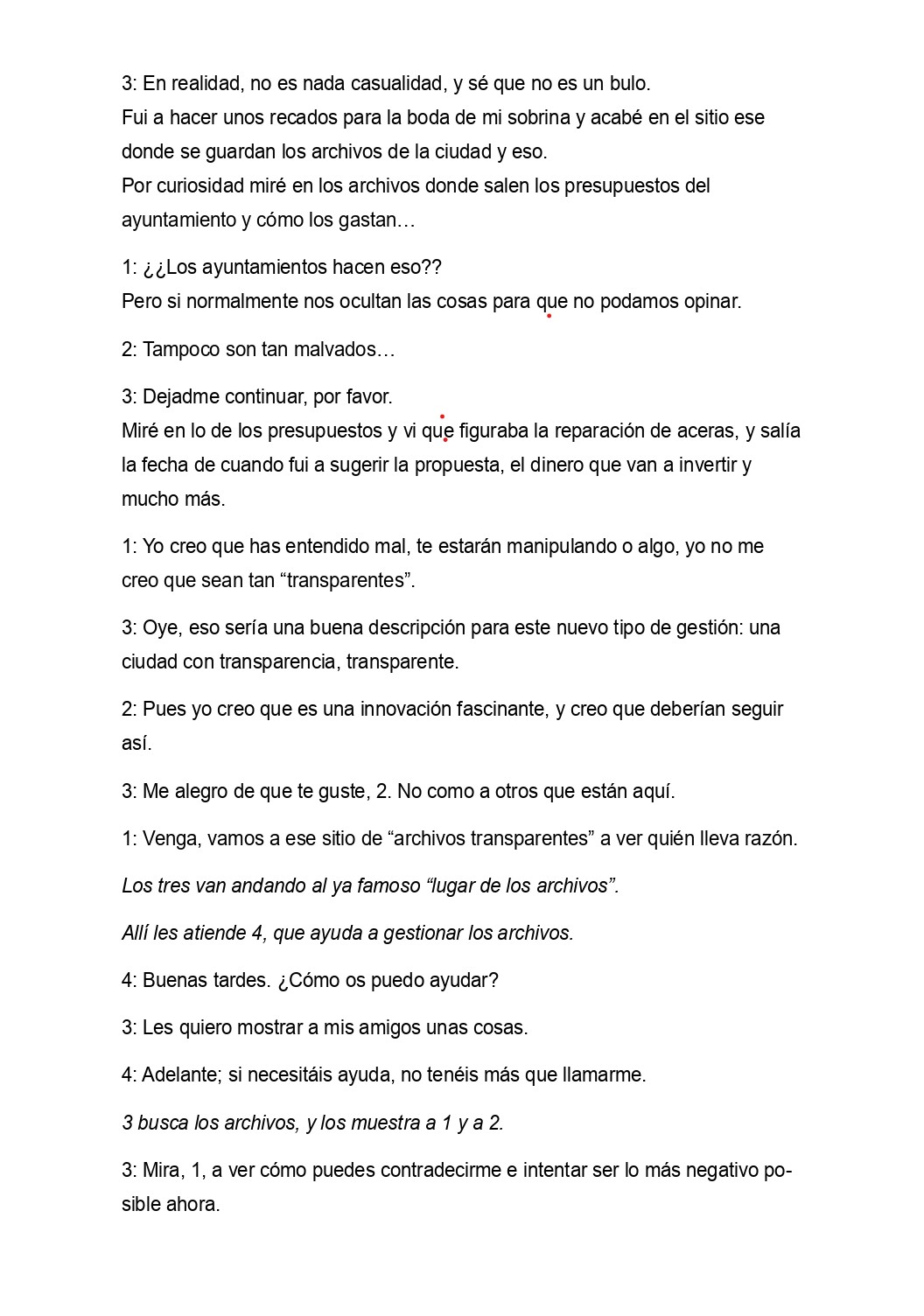 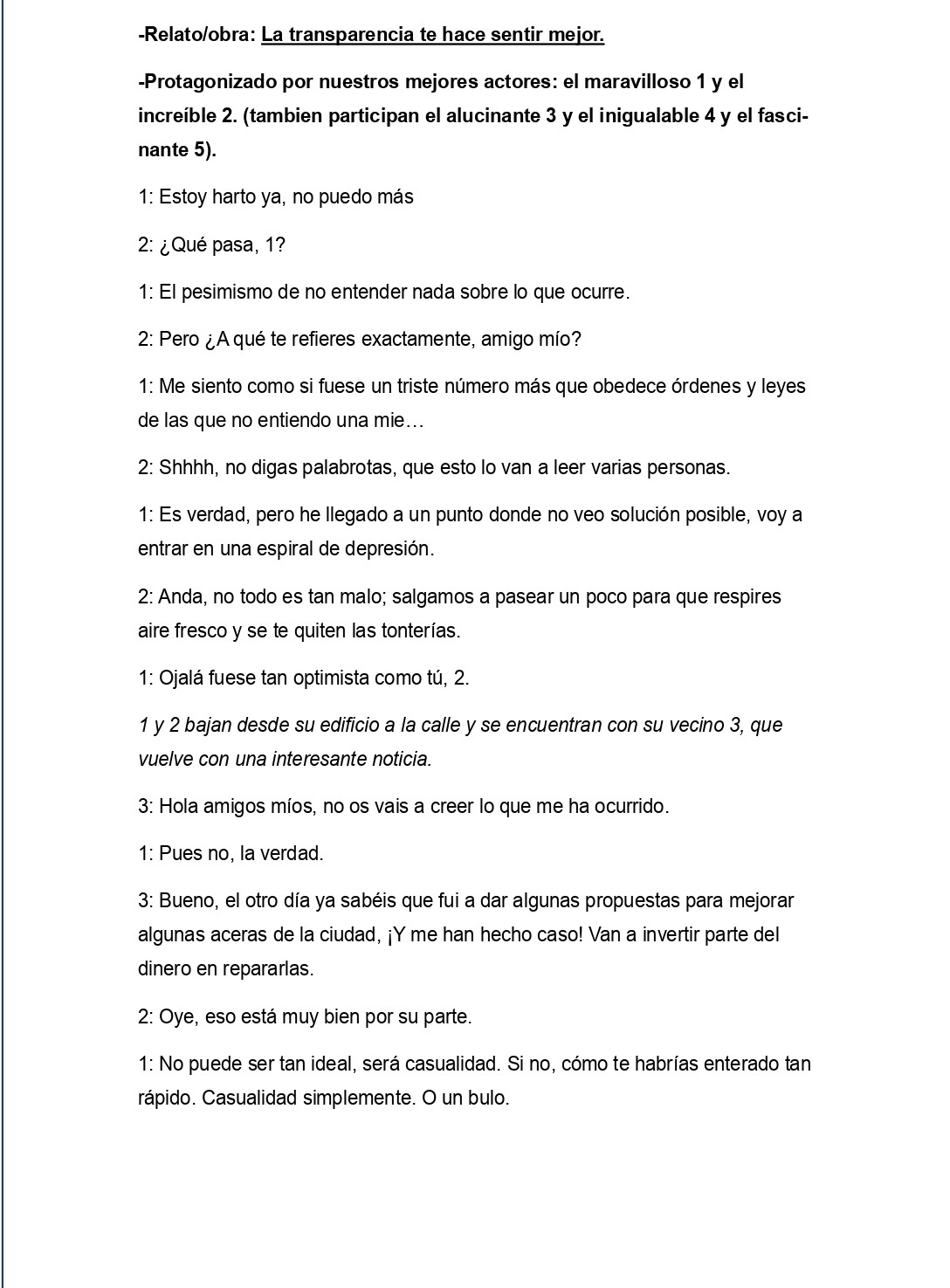 DANIEL
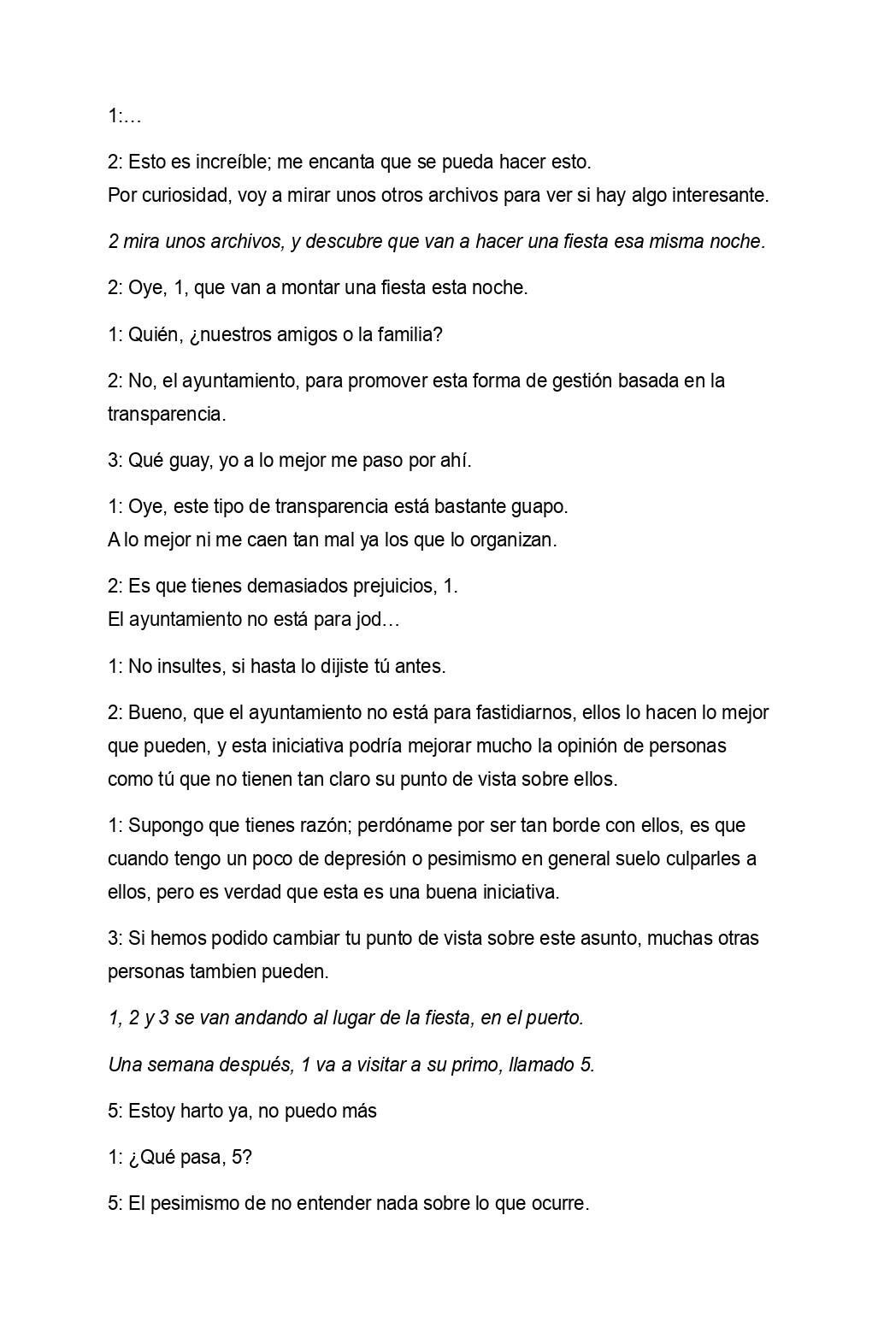 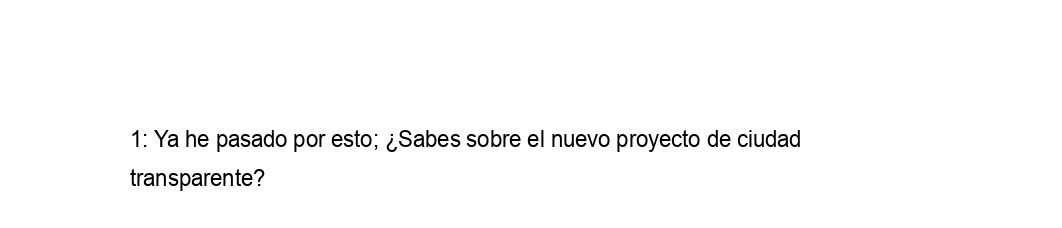 DANIEL
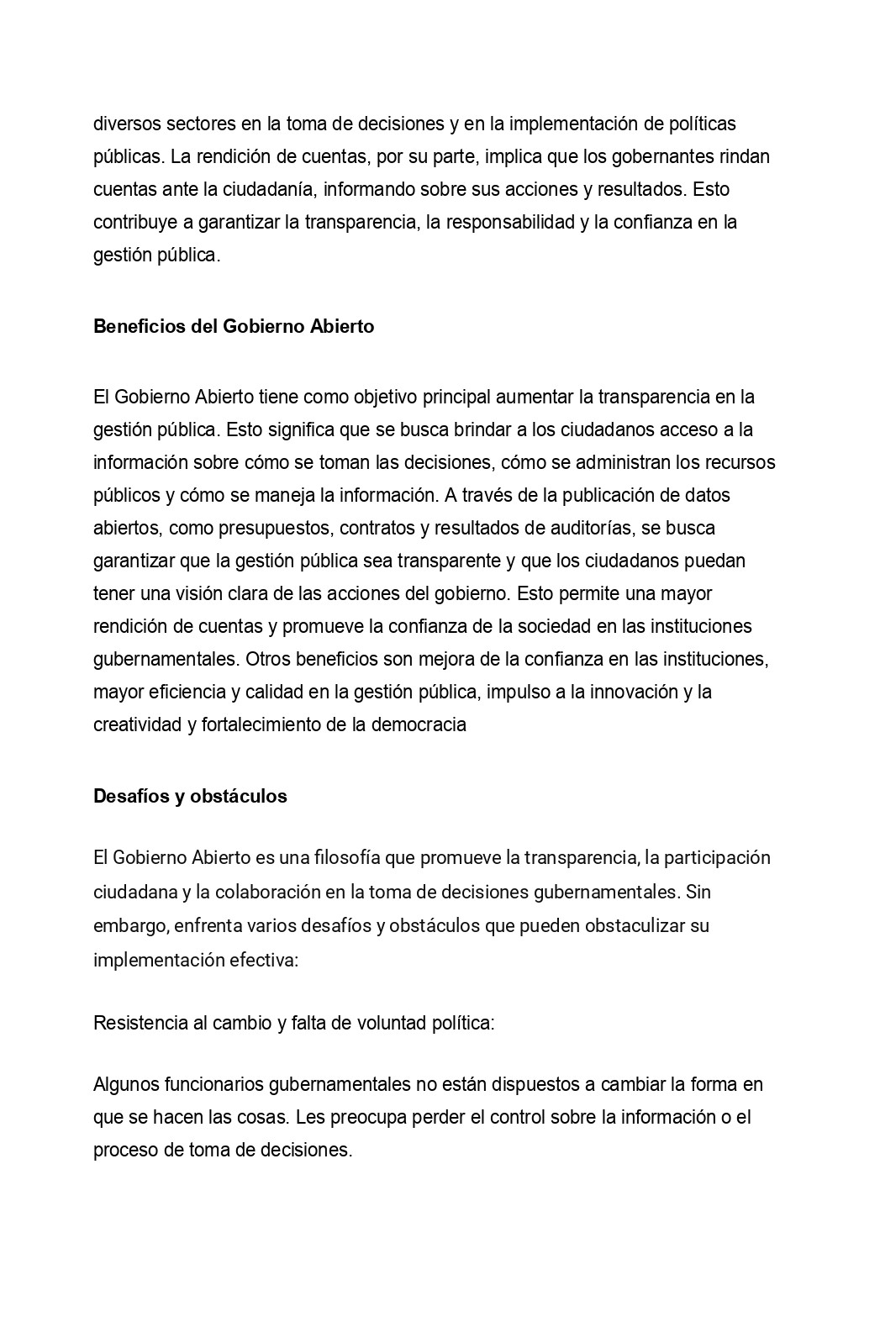 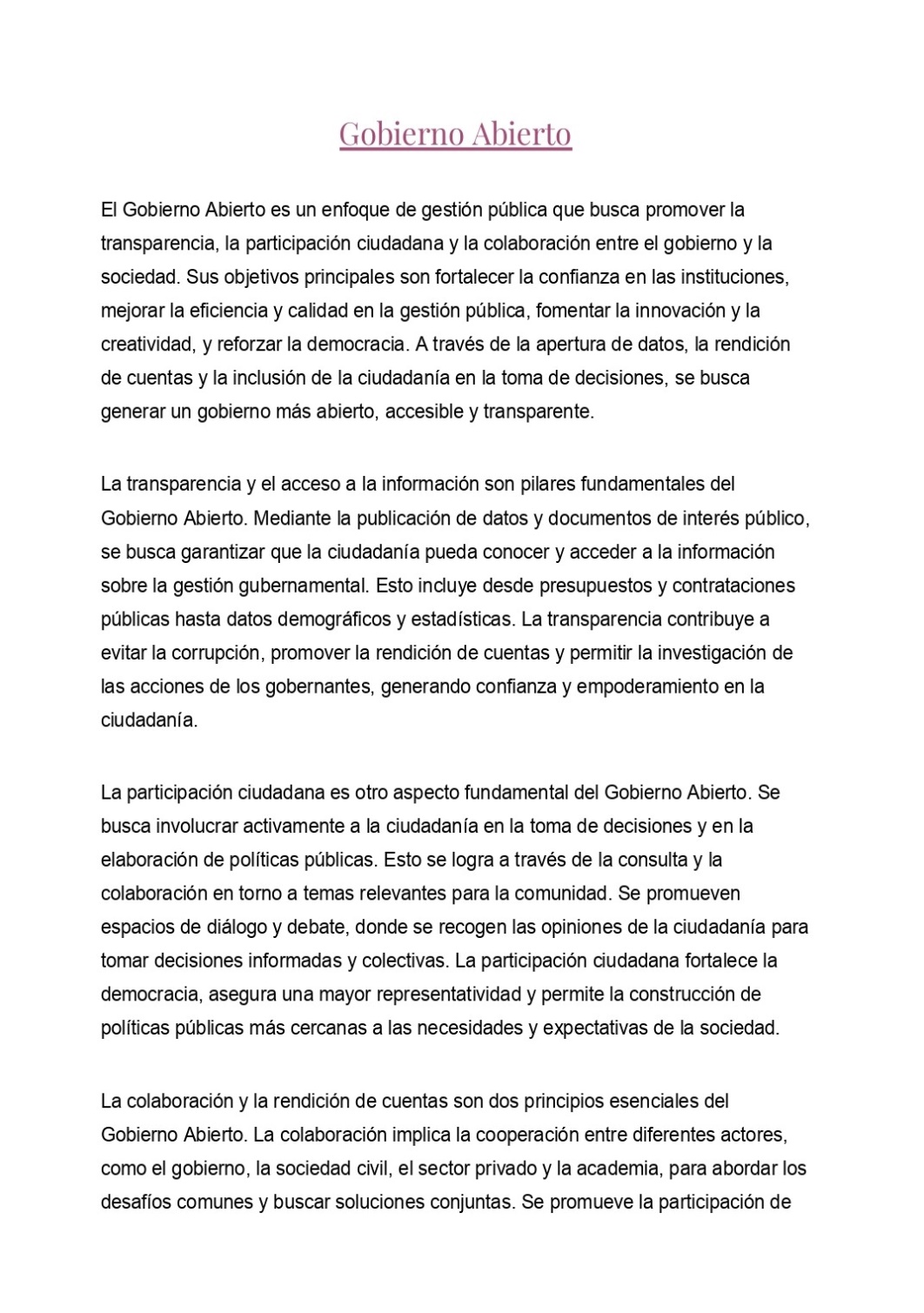 LAURA
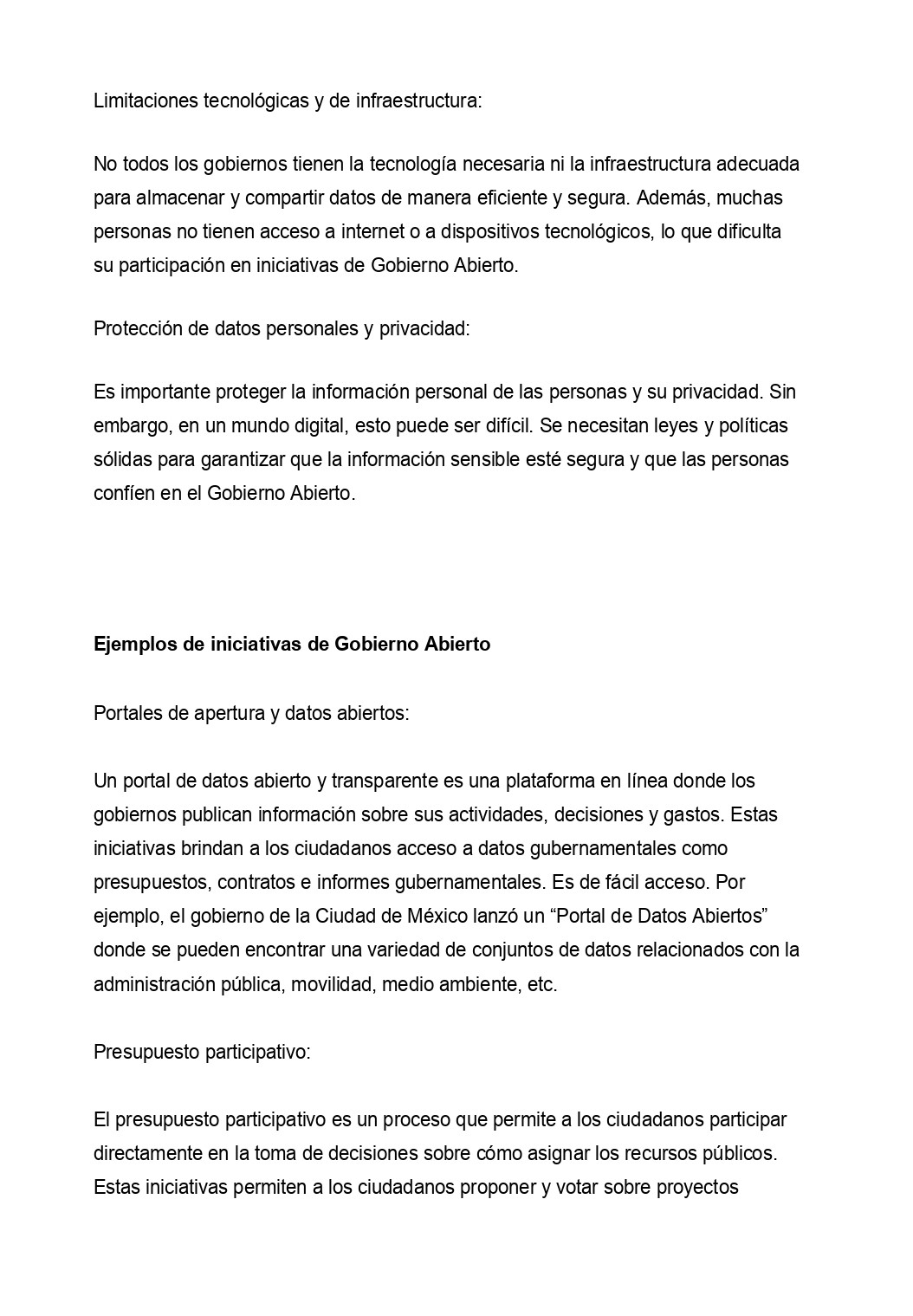 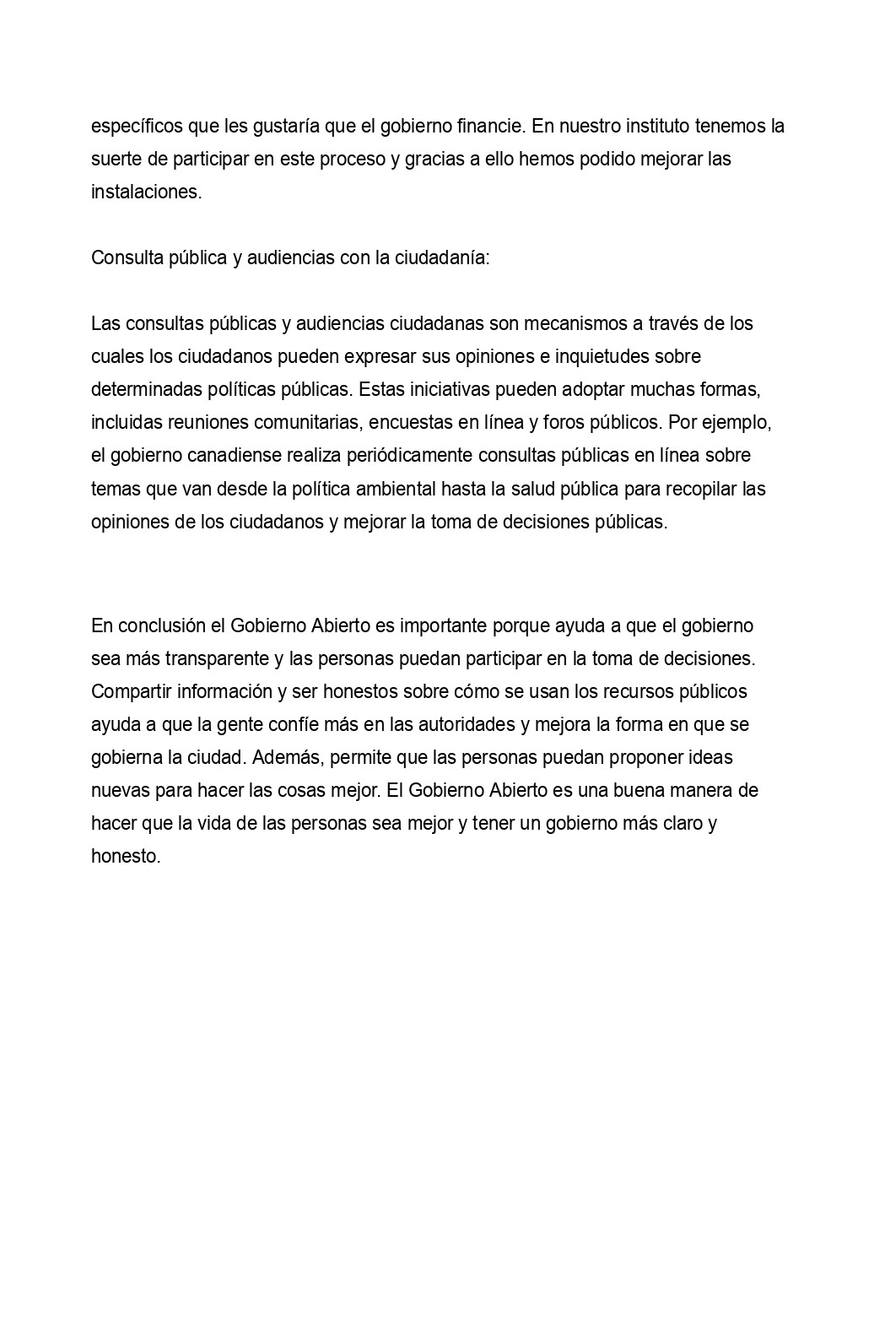 LAURA
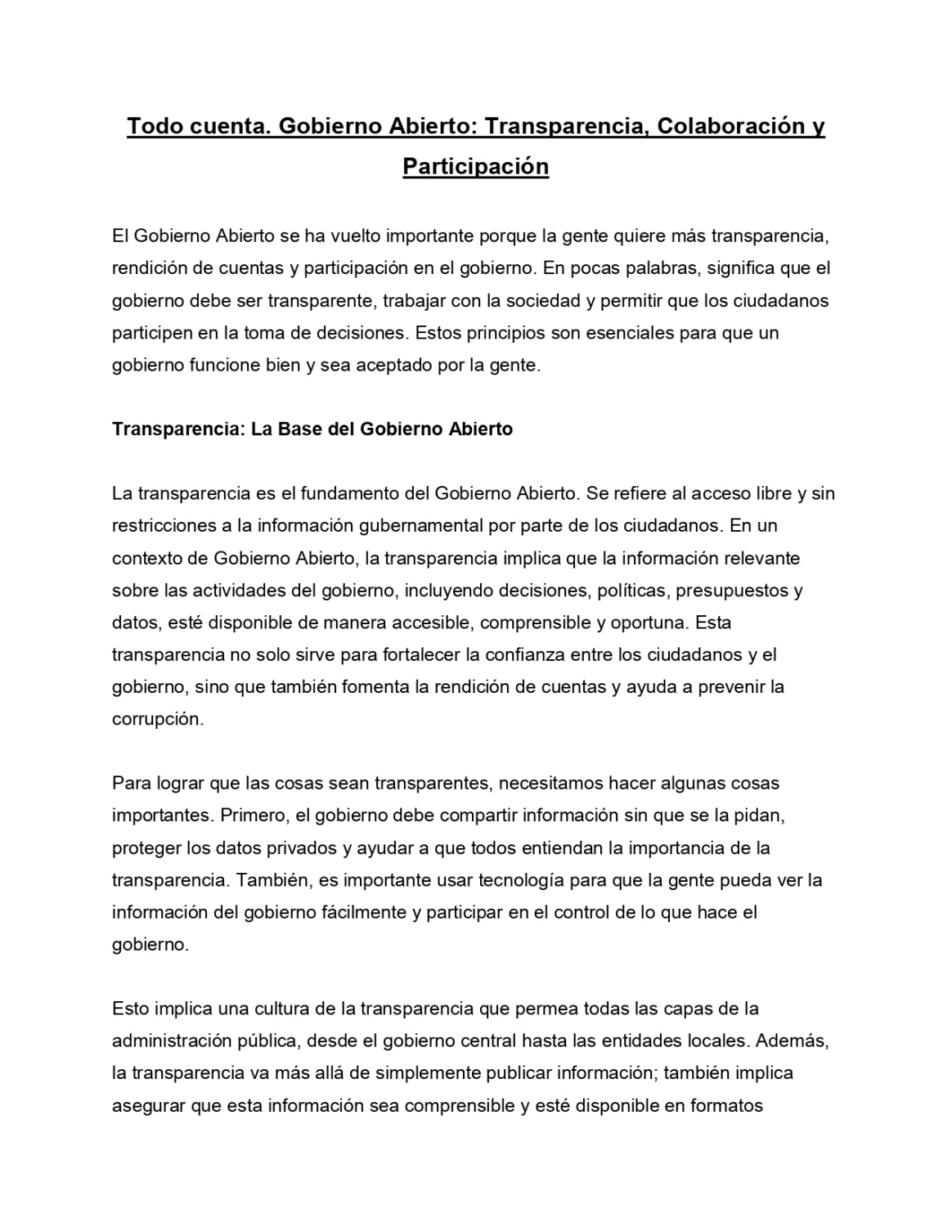 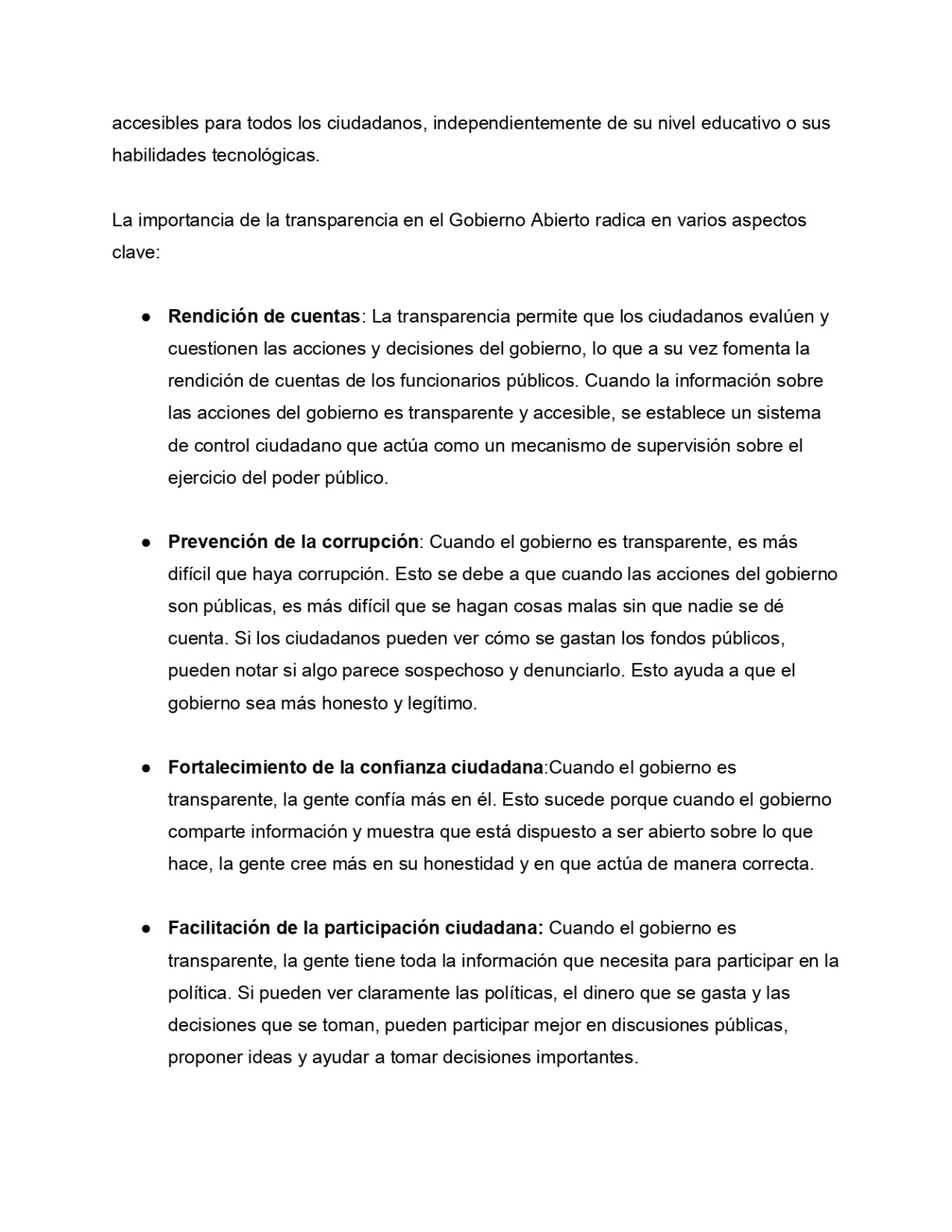 SIHAM
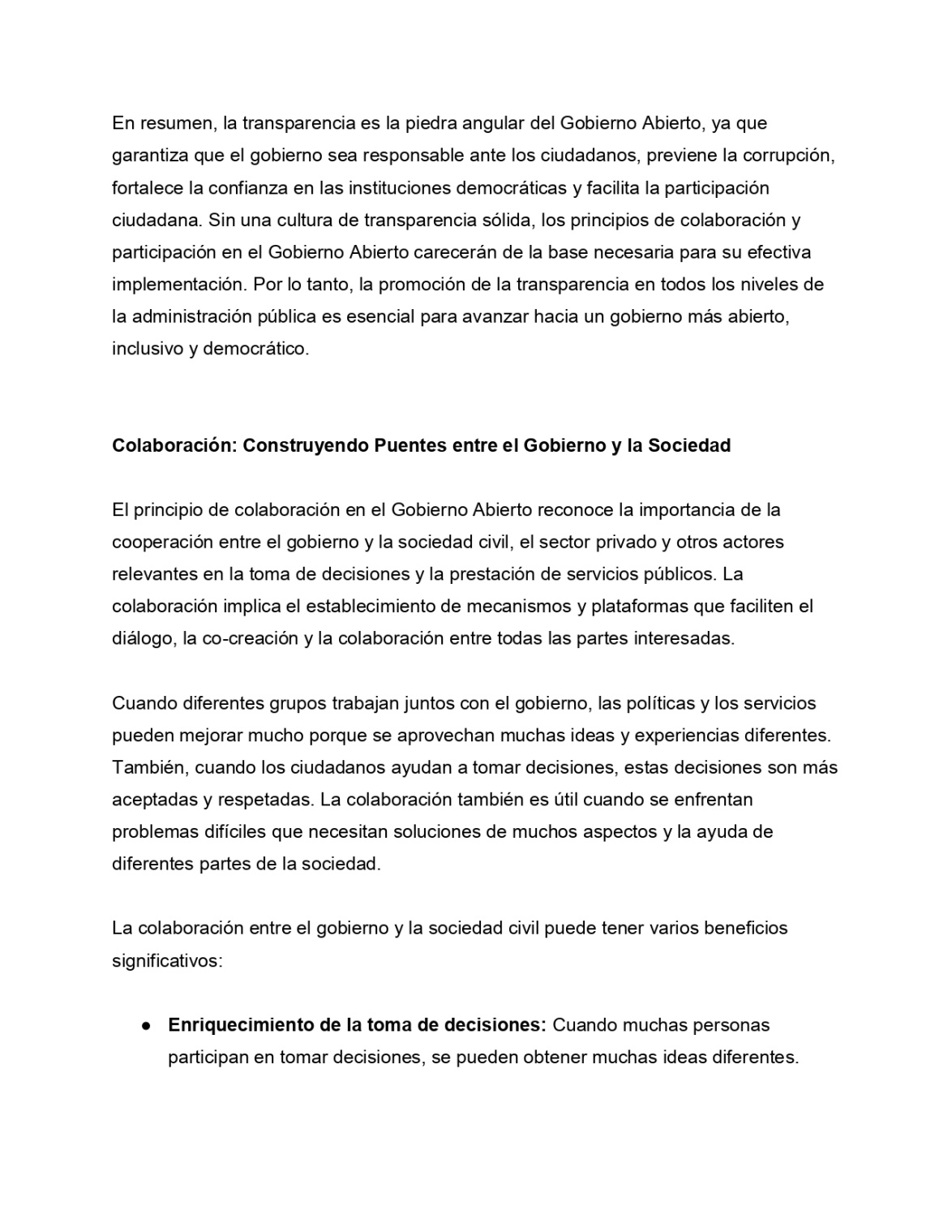 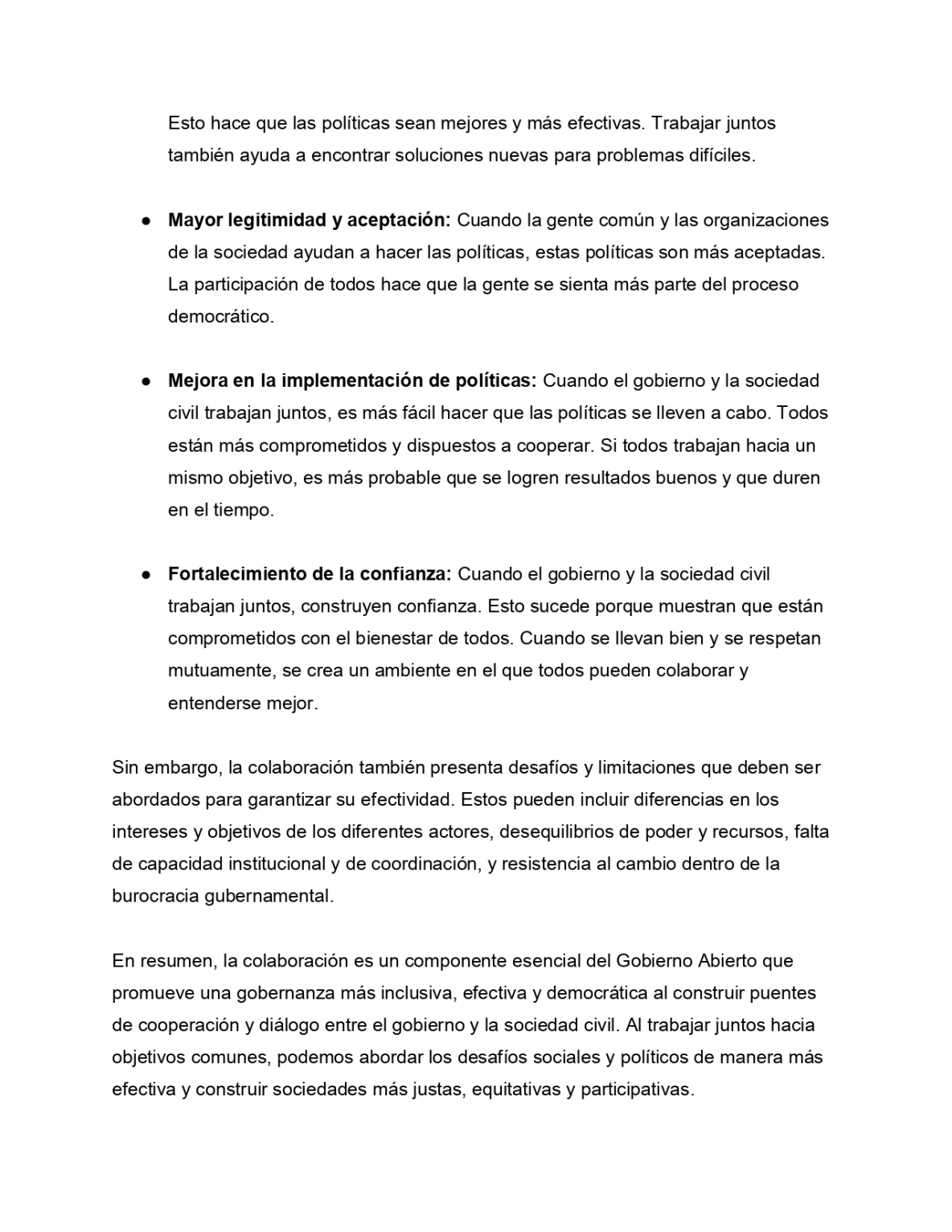 SIHAM
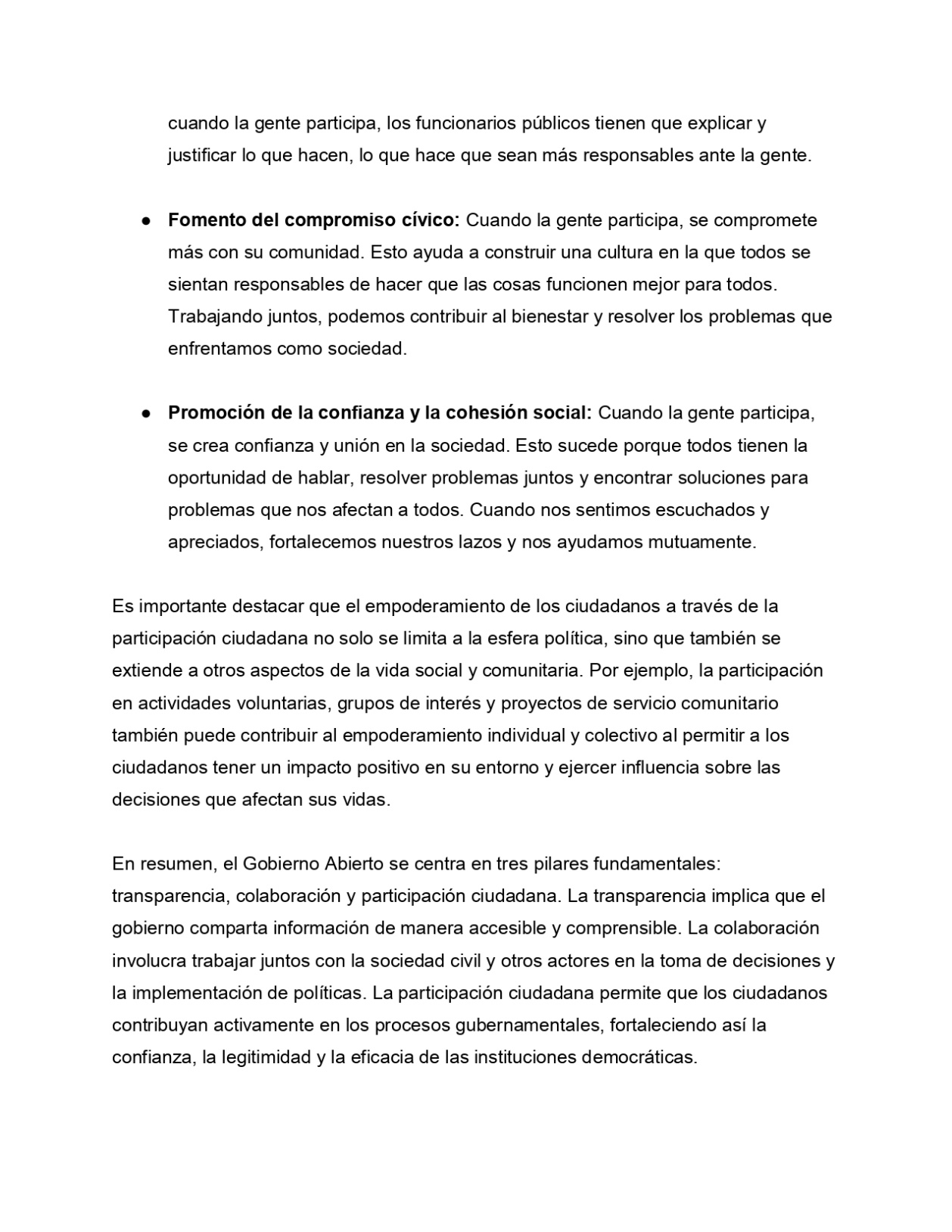 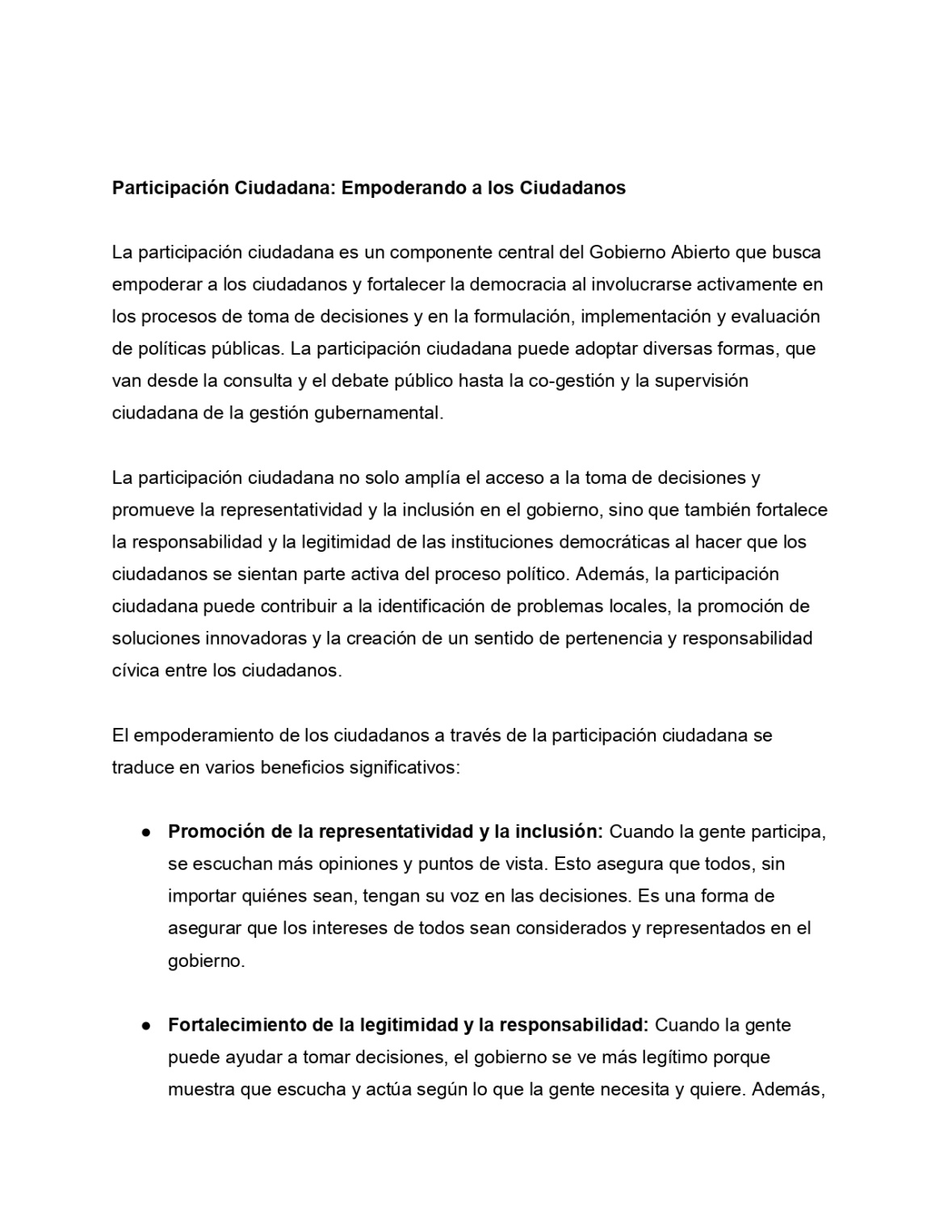 SIHAM